Figure 4. Mean apical and basilar branch number (top) and length (bottom) for unhandled, handled and restraint-stressed ...
Cereb Cortex, Volume 15, Issue 11, November 2005, Pages 1714–1722, https://doi.org/10.1093/cercor/bhi048
The content of this slide may be subject to copyright: please see the slide notes for details.
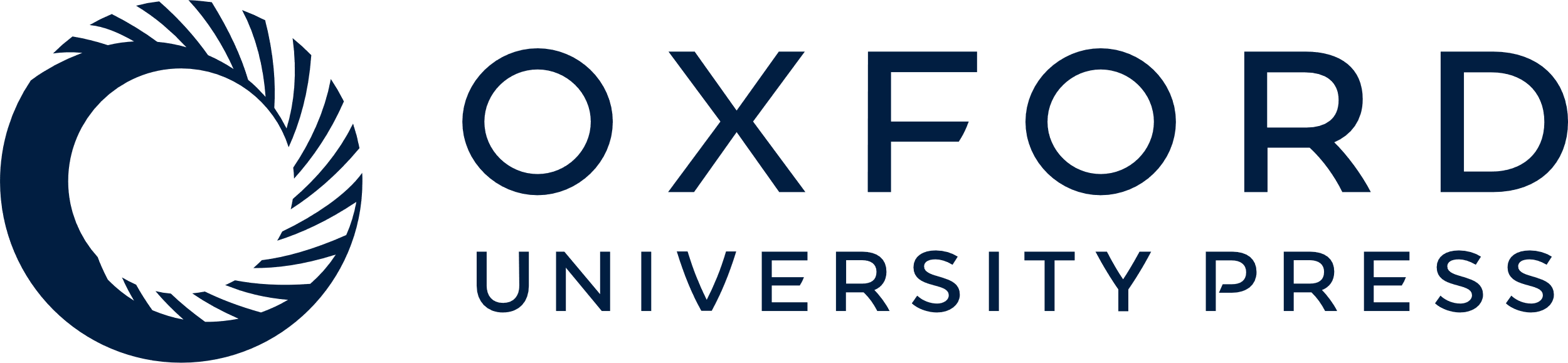 [Speaker Notes: Figure 4. Mean apical and basilar branch number (top) and length (bottom) for unhandled, handled and restraint-stressed rats (n = 5 per group). Overall apical branch number and length were significantly reduced in stressed animals relative to both handled and unhandled animals, whereas basilar branch number and length did not vary across groups. Vertical bars represent SEM values. Asterisks (*) indicate significant differences relative to unhandled rats; daggers (†) indicate significant differences relative to handled rats.


Unless provided in the caption above, the following copyright applies to the content of this slide: © The Author 2005. Published by Oxford University Press. All rights reserved. For permissions, please e-mail: journals.permissions@oupjournals.org]